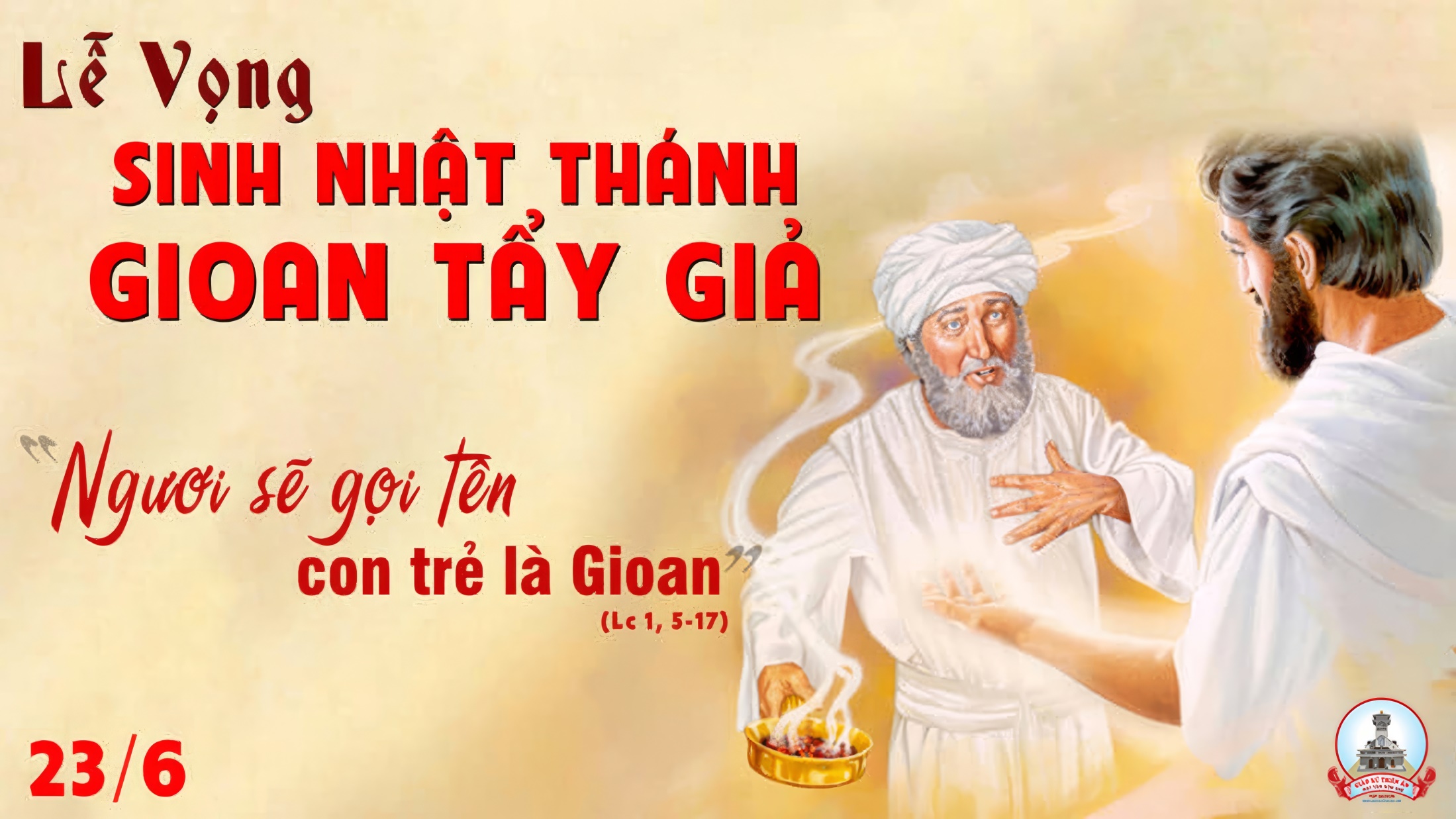 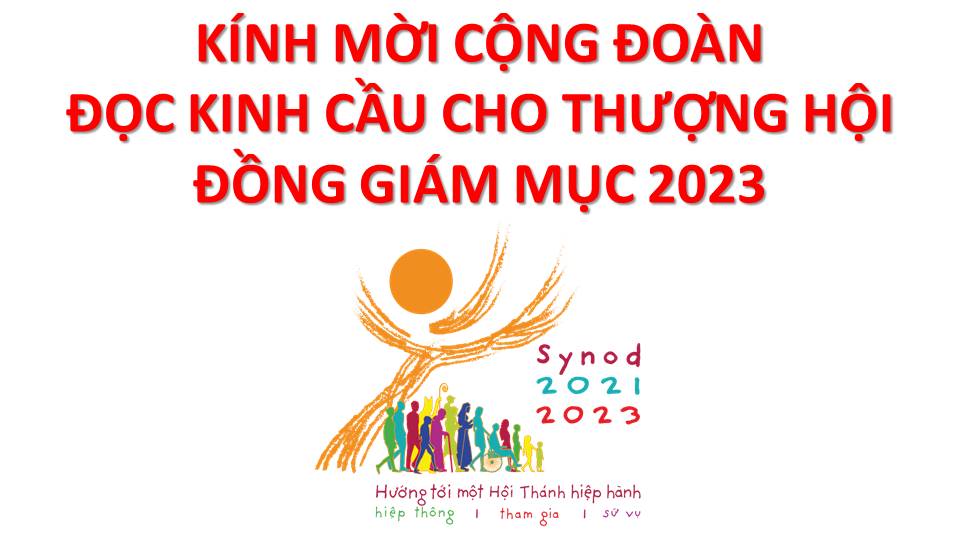 Lạy Chúa Thánh Thần là Ánh sáng Chân lý vẹn toàn, Chúa ban những ân huệ thích hợp cho từng thời đại, và dùng nhiều cách thế kỳ diệu để hướng dẫn Hội Thánh,
này chúng con đang chung lời cầu nguyện cho cácGiám mục, và những người tham dự Thượng Hội đồng Giám mục thế giới.
Xin Chúa làm nên cuộc Hiện Xuống mới trong đời sống HộiThánh, xin tuôn tràn trên các Mục tử  ơn khôn ngoan và thông hiểu,  gìn giữ các ngài luôn hiệp thông với nhau trong Chúa,
để các ngài cùng nhau tìm hiểu những điều đẹp ýChúa, và hướng dẫn đoàn Dân Chúa thực thi những điều Chúa truyền dạy.
Các giáo phận Việt Nam chúng con,luôn muốn cùng chung nhịp bước với Hội Thánh hoàn vũ, xin cho chúng con biết đồng cảm với nỗi thao thức của các Mục tử trên toàn thế giới, ngày càng ý thức hơn về tình hiệp thông,
thái độ tham gia và lòng nhiệt thành trong sứ vụ của HộiThánh, nhờ lời chuyển cầu của Đức Trinh Nữ Maria, Nữ Vương các Tông đồ và là Mẹ của Hội Thánh,
Chúng con dâng lời khẩn cầu lên Chúa, là đấng hoạt động mọi nơi mọi thời, trong sự hiệp thông với Chúa Cha và Chúa Con, luôn mãi mãi đến muôn đời. Amen.
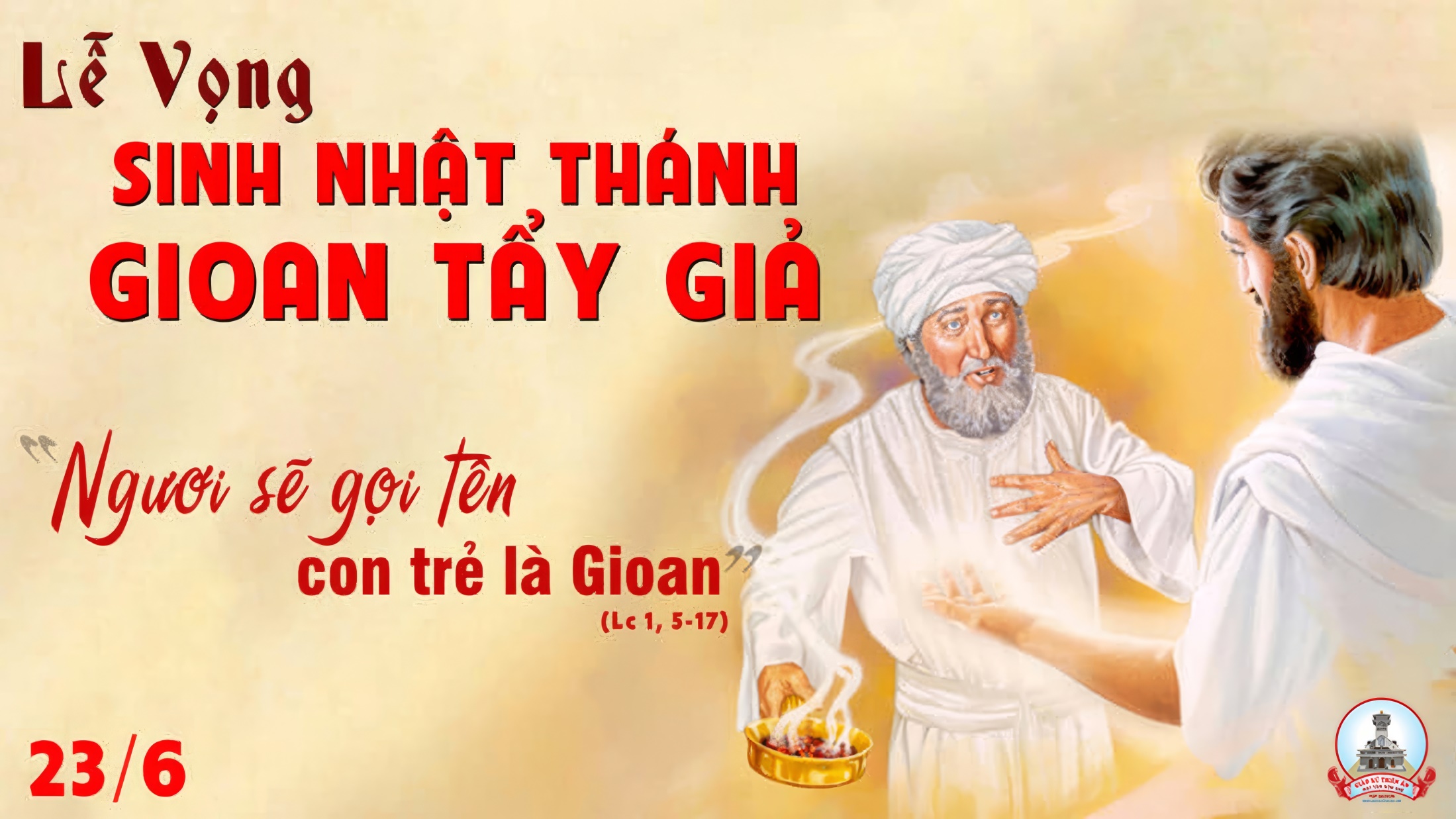 Ca Nhập LễCON HÂN HOANNguyễn Duy
Đk: Con hân hoan vui sướng khi vào đền Thánh Chúa Trời, con say sưa ca hát chúc khen tình Chúa muôn đời.
Tk1: Lang thang trên giòng đời nhiều khi con lạc lối. Những ước mơ lâu rồi về bên Chúa nghỉ ngơi.
Đk: Con hân hoan vui sướng khi vào đền Thánh Chúa Trời, con say sưa ca hát chúc khen tình Chúa muôn đời.
Tk2: Qua bao ngày đợi chờ, hồn con mơ về Chúa. Những lúc đêm trăng mờ nguyện dâng Chúa tình thơ.
Đk: Con hân hoan vui sướng khi vào đền Thánh Chúa Trời, con say sưa ca hát chúc khen tình Chúa muôn đời.
Tk3: Như đông lạnh hoang tàn hằng mong muôn giọt nắng. Những lúc con u buồn cậy trông Chúa nhiều hơn.
Đk: Con hân hoan vui sướng khi vào đền Thánh Chúa Trời, con say sưa ca hát chúc khen tình Chúa muôn đời.
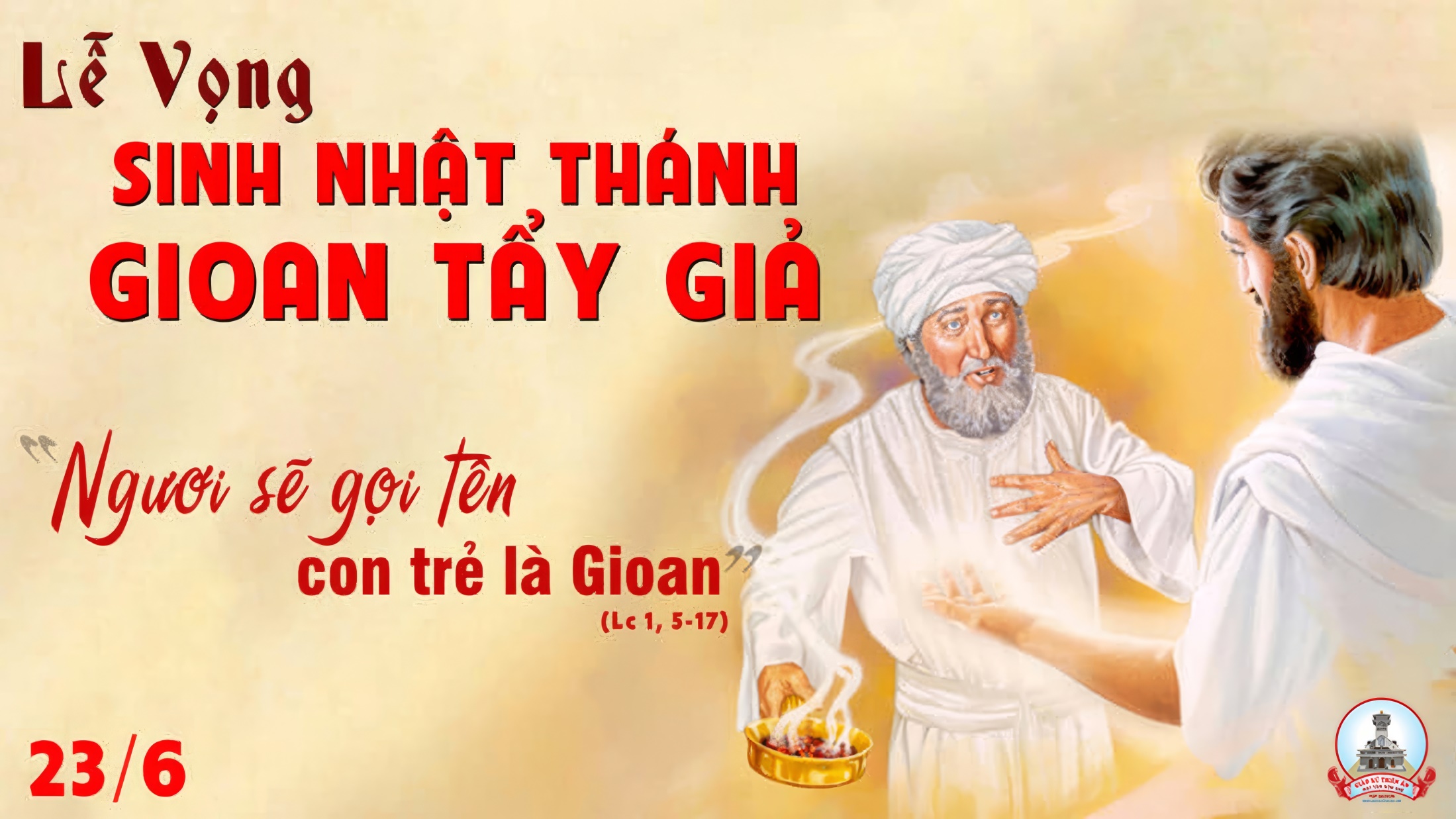 KINH VINH DANH
Ca Lên Đi 2
Chủ tế: Vinh danh Thiên Chúa trên các tầng trời. Và bình an dưới thế, bình an dưới thế cho người thiện tâm.
Chúng con ca ngợi Chúa. Chúng con chúc tụng Chúa. Chúng con thờ lạy Chúa. Chúng con tôn vinh Chúa. Chúng con cảm tạ Chúa vì vinh quang cao cả Chúa.
Lạy Chúa là Thiên Chúa, là Vua trên trời, là Chúa Cha toàn năng. Lạy Con Một Thiên Chúa, Chúa Giê-su Ki-tô.
Lạy Chúa là Thiên Chúa, là Chiên Thiên Chúa, là Con Đức Chúa Cha. Chúa xoá tội trần gian, xin thương, xin thương, xin thương xót chúng con.
Chúa xoá tội trần gian, xin nhận lời chúng con cầu khẩn. Chúa ngự bên hữu Đức Chúa Cha, xin thương, xin thương, xin thương xót chúng con.
Vì lạy Chúa Giê-su Ki-tô, chỉ có Chúa là Đấng Thánh, chỉ có Chúa là Chúa, chỉ có Chúa là Đấng Tối Cao, cùng Đức Chúa Thánh Thần trong vinh quang Đức Chúa Cha. A-men. A-men.
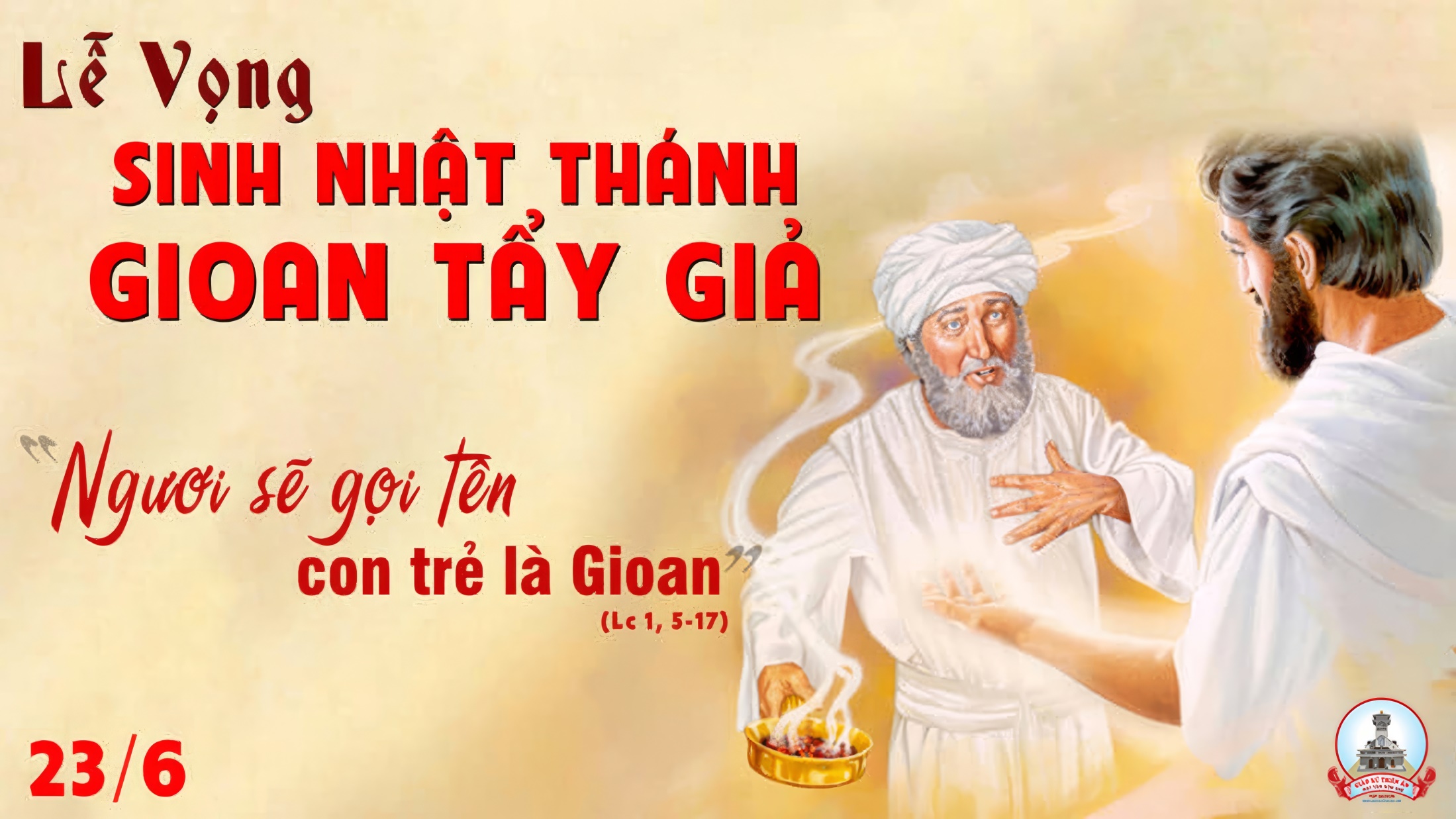 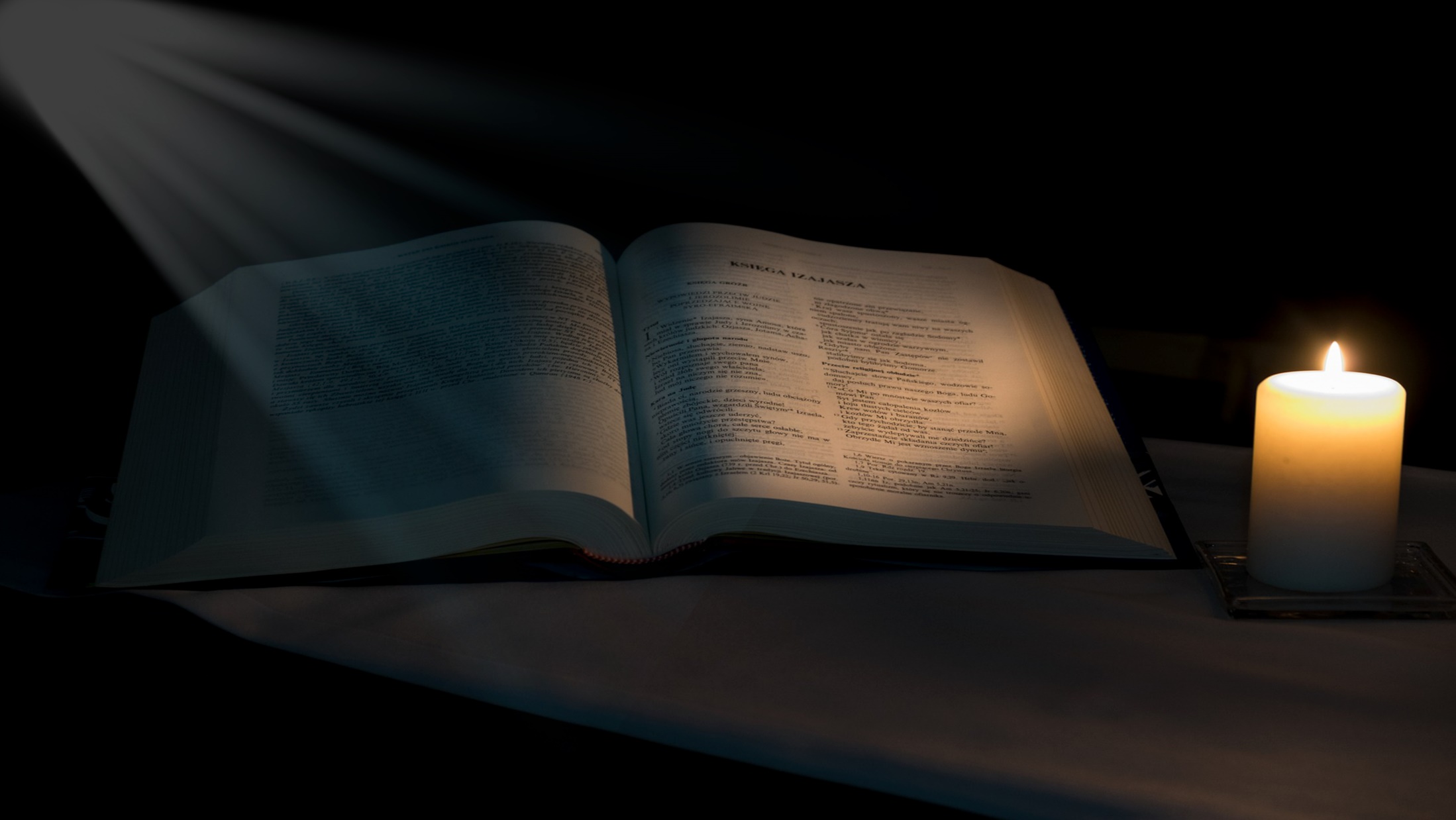 Bài đọc 1:
Bài trích sách ngôn sứ Giê-rê-mi-a.
Tạ ơn Chúa đã dựng nên con cách lạ lùng.
Đáp CaThánh Vịnh 70Lm Kim Long04 Câu
Đk: Chúa đã kéo con ra khỏi lòng thân mẫu.
Tk1: Con náu thân bên Ngài, lạy Chúa đừng để con thất vọng bao giờ. Vì Ngài công chính, xin cứu vớt và giải thoát con, xin lắng nghe và tế độ con.
Đk: Chúa đã kéo con ra khỏi lòng thân mẫu.
Tk2: Như núi con nương nhờ, lạy Chúa, tựa thành lũy cứu độ con này. Vạn lạy Thiên Chúa, ôi núi đá, thành lũy chở che cho thoát tay độc ác thù nhân.
Đk: Chúa đã kéo con ra khỏi lòng thân mẫu.
Tk3: Con vẫn luôn hy vọng vào Chúa, từ tuổi xuân đã tin cậy Ngài. Từ hồi thơ ấu con đã nép mình vào Chúa luôn, thai mẫu tay Ngài đã chở che.
Đk: Chúa đã kéo con ra khỏi lòng thân mẫu.
Tk4: Công bố lòng trung thực của Chúa, tường thuật ơn cứu độ của Ngài. Từ hồi niên thiếu, ôi chính Chúa từng dạy dỗ con, nay vẫn rao truyền những kỳ công.
Đk: Chúa đã kéo con ra khỏi lòng thân mẫu.
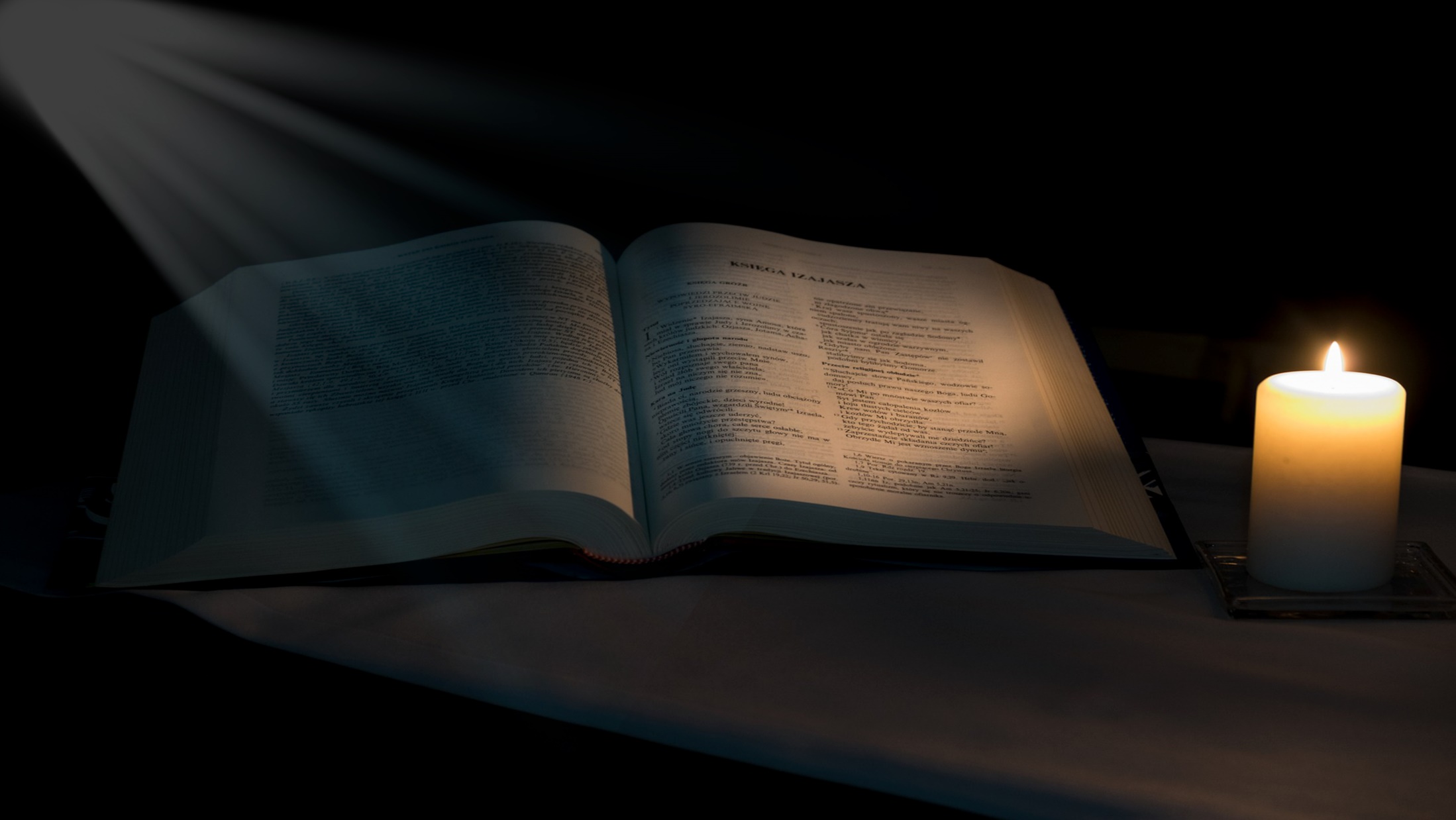 Bài đọc 2:
Bài trích thư thứ nhất của thánh Phêrô Tông Đồ.
Các ngôn sứ đã nghiên cứu tìm hiểu ơn cứu độ.
Alleluia-Alleluia: Ông đến để chứng minh về sự sáng; để chuẩn bị cho Chúa một dân tộc hoàn hảo. Alleluia.
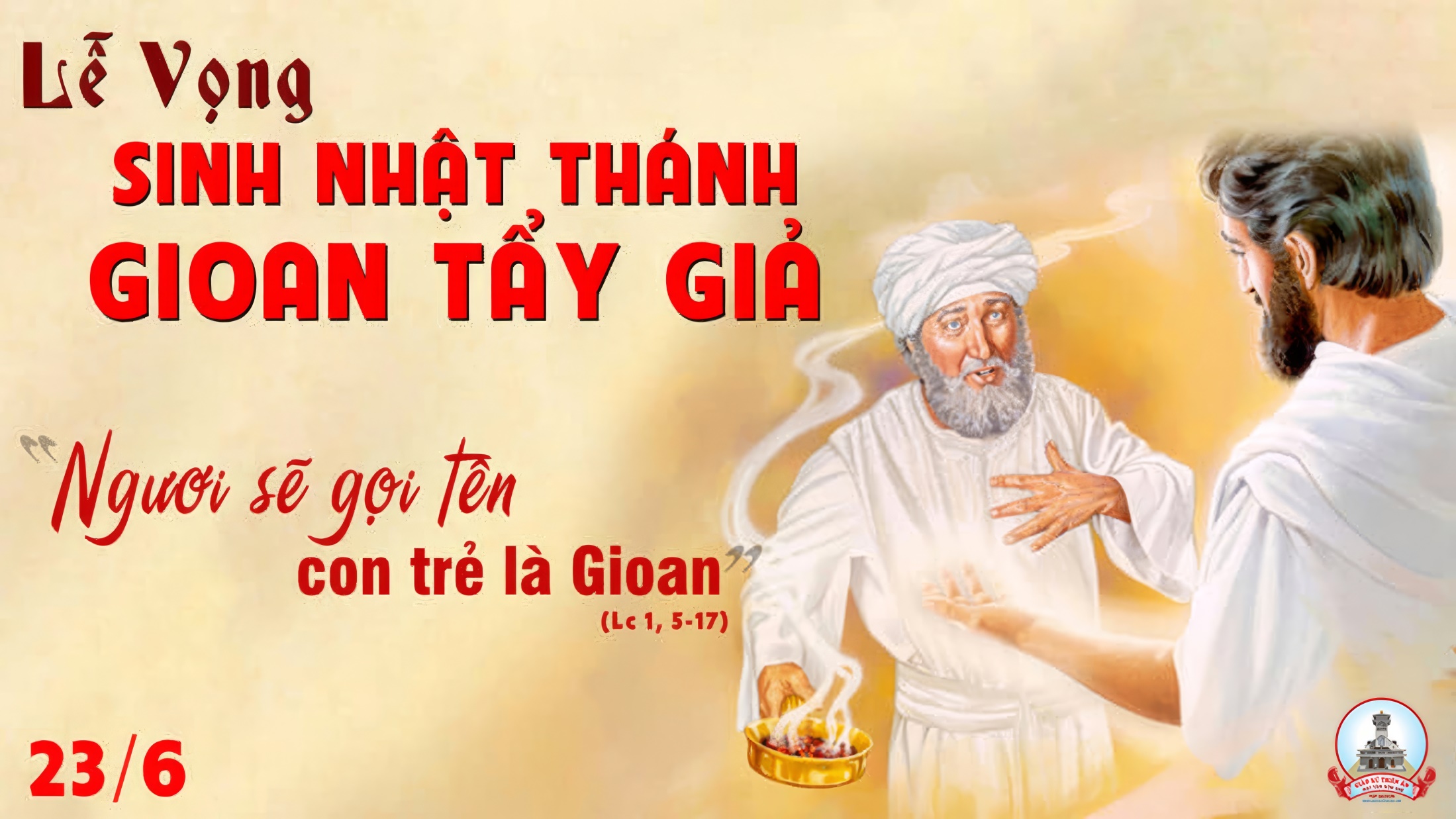 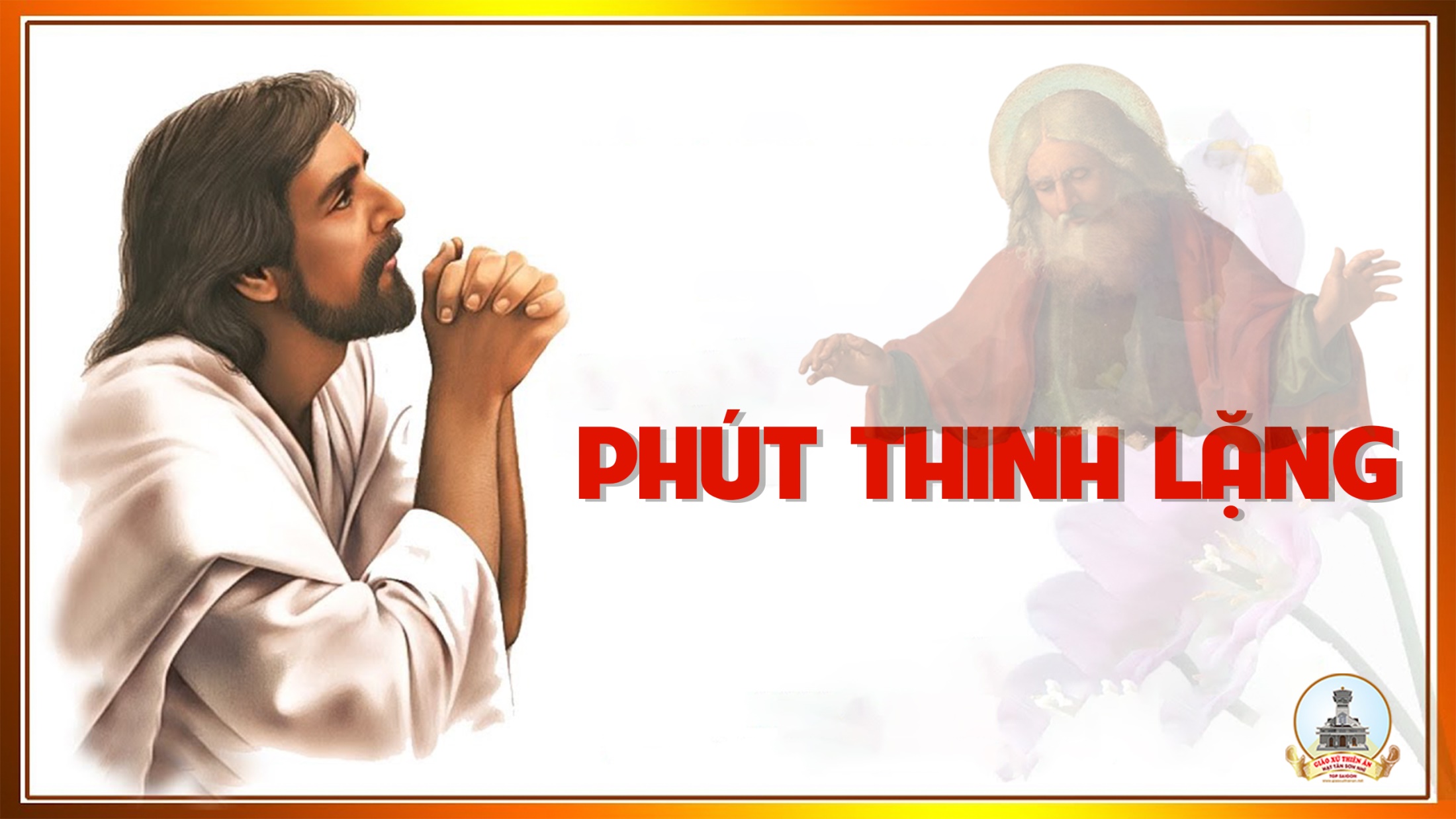 KINH TIN KÍNH
Tôi tin kính một Thiên Chúa là Cha toàn năng, Đấng tạo thành trời đất, muôn vật hữu hình và vô hình.
Tôi tin kính một Chúa Giêsu Kitô, Con Một Thiên Chúa, sinh bởi Đức Chúa Cha từ trước muôn đời.
Người là Thiên Chúa bởi Thiên Chúa, Ánh Sáng bởi Ánh Sáng, Thiên Chúa thật bởi Thiên Chúa thật,
được sinh ra mà không phải được tạo thành, đồng bản thể với Đức Chúa Cha: nhờ Người mà muôn vật được tạo thành.
Vì loài người chúng ta và để cứu độ chúng ta, Người đã từ trời xuống thế.
Bởi phép Đức Chúa Thánh Thần, Người đã nhập thể trong lòng Trinh Nữ Maria, và đã làm người.
Người chịu đóng đinh vào thập giá vì chúng ta, thời quan Phongxiô Philatô; Người chịu khổ hình và mai táng, ngày thứ ba Người sống lại như lời Thánh Kinh.
Người lên trời, ngự bên hữu Đức Chúa Cha, và Người sẽ lại đến trong vinh quang để phán xét kẻ sống và kẻ chết, Nước Người sẽ không bao giờ cùng.
Tôi tin kính Đức Chúa Thánh Thần là Thiên Chúa và là Đấng ban sự sống, Người bởi Đức Chúa Cha và Đức Chúa Con mà ra,
Người được phụng thờ và tôn vinh cùng với Đức Chúa Cha và Đức Chúa Con: Người đã dùng các tiên tri mà phán dạy.
Tôi tin Hội Thánh duy nhất thánh thiện công giáo và tông truyền.
Tôi tuyên xưng có một Phép Rửa để tha tội. Tôi trông đợi kẻ chết sống lại và sự sống đời sau. Amen.
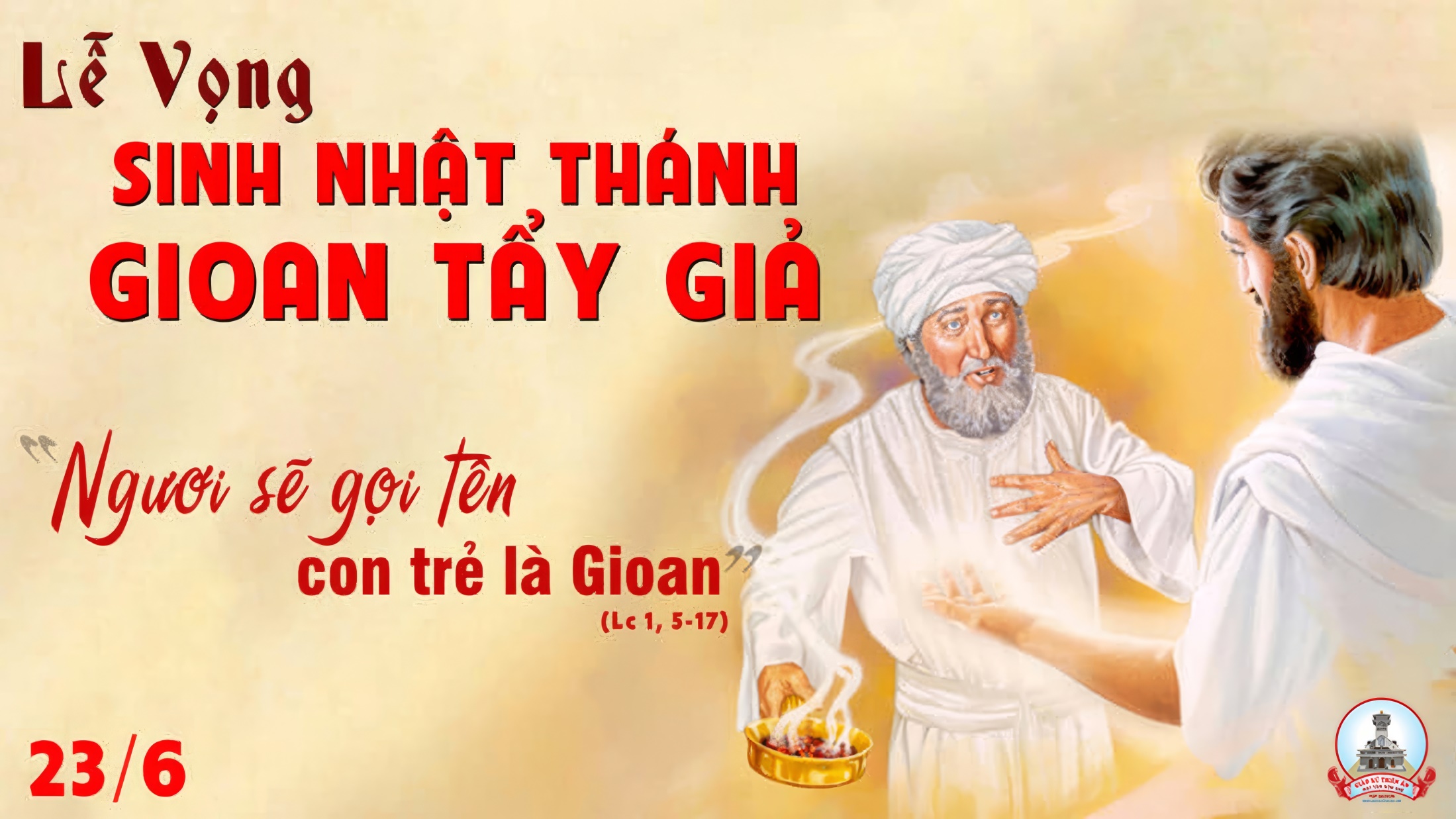 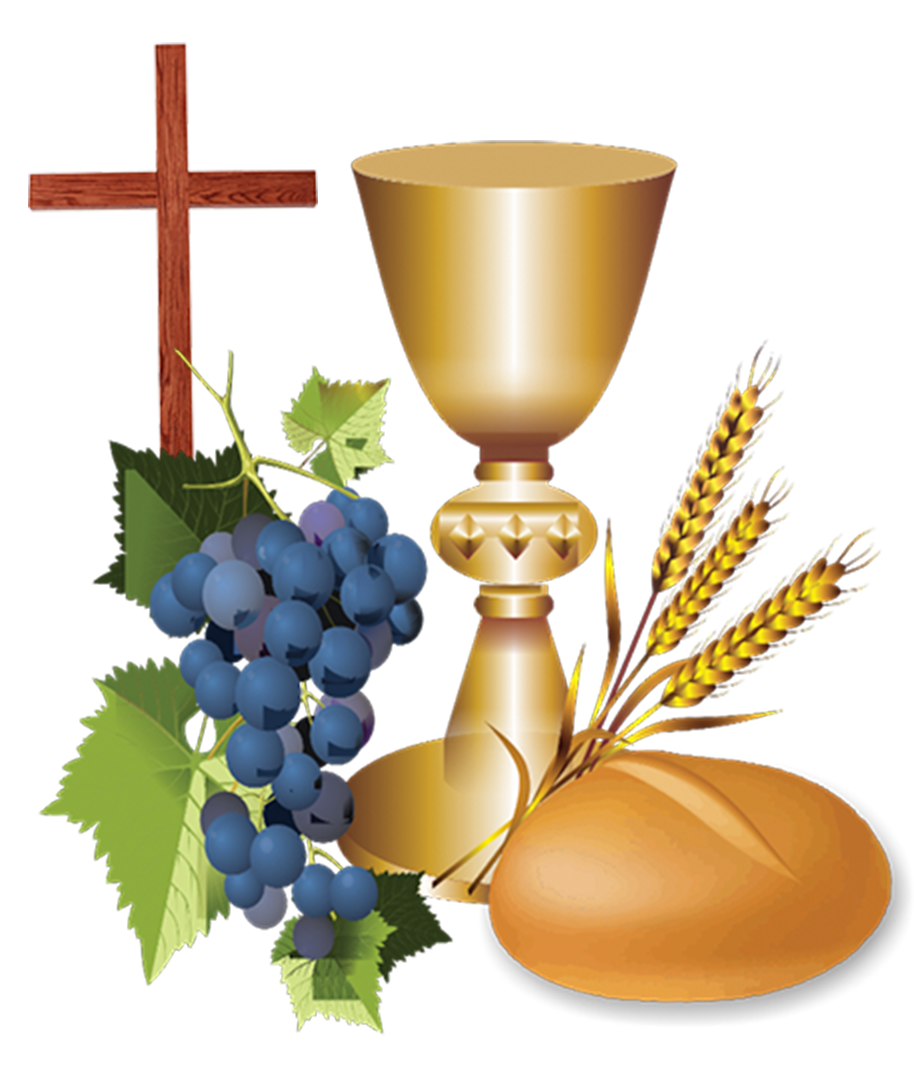 Ca Dâng Lễ
TẤM BÁNH ĐỜI CONThanh Lâm
Tk1: Con xin làm tấm bánh bẻ ra hiến trao muôn người. Mãi ấp ủ niềm tin chứa chan bao lời ủi an. Con xin làm tấm bánh sẻ chia cho khắp mọi nơi, cho thế nhân muôn đời được luôn sống vui Tin Mừng.
Đk: Ôi Giê-su trên bàn thờ Thập Giá hiến trao tình yêu. Chiên hy sinh xóa tội đời, Ngài là hy lễ tuyệt vời. Con xin dâng cuộc đời để nên tấm bánh tình yêu. Tấm bánh ngát ân tình bẻ ra hiến trao muôn người.
Tk2: Con xin làm tấm bánh để nên lễ dâng tinh tuyền. Với xác hồn mỏng manh, với cả tâm tình biết ơn. Mong cho toàn nhân thế hiệp thông trong Chúa là Cha. Luôn sống vui trong nguồn tình yêu phúc ân cứu độ.
Đk: Ôi Giê-su trên bàn thờ Thập Giá hiến trao tình yêu. Chiên hy sinh xóa tội đời, Ngài là hy lễ tuyệt vời. Con xin dâng cuộc đời để nên tấm bánh tình yêu. Tấm bánh ngát ân tình bẻ ra hiến trao muôn người.
Tk3: Con lãnh nhận hồng ân để nên muối men cho đời. Mãi rao truyền Chân Lý, Ánh Quang soi đời tối tăm. Đưa muôn lòng nhân thế tìm theo trên lối trường sinh, luôn hướng lên Quê Trời, niềm tin sắt son không rời.
Đk: Ôi Giê-su trên bàn thờ Thập Giá hiến trao tình yêu. Chiên hy sinh xóa tội đời, Ngài là hy lễ tuyệt vời. Con xin dâng cuộc đời để nên tấm bánh tình yêu. Tấm bánh ngát ân tình bẻ ra hiến trao muôn người.
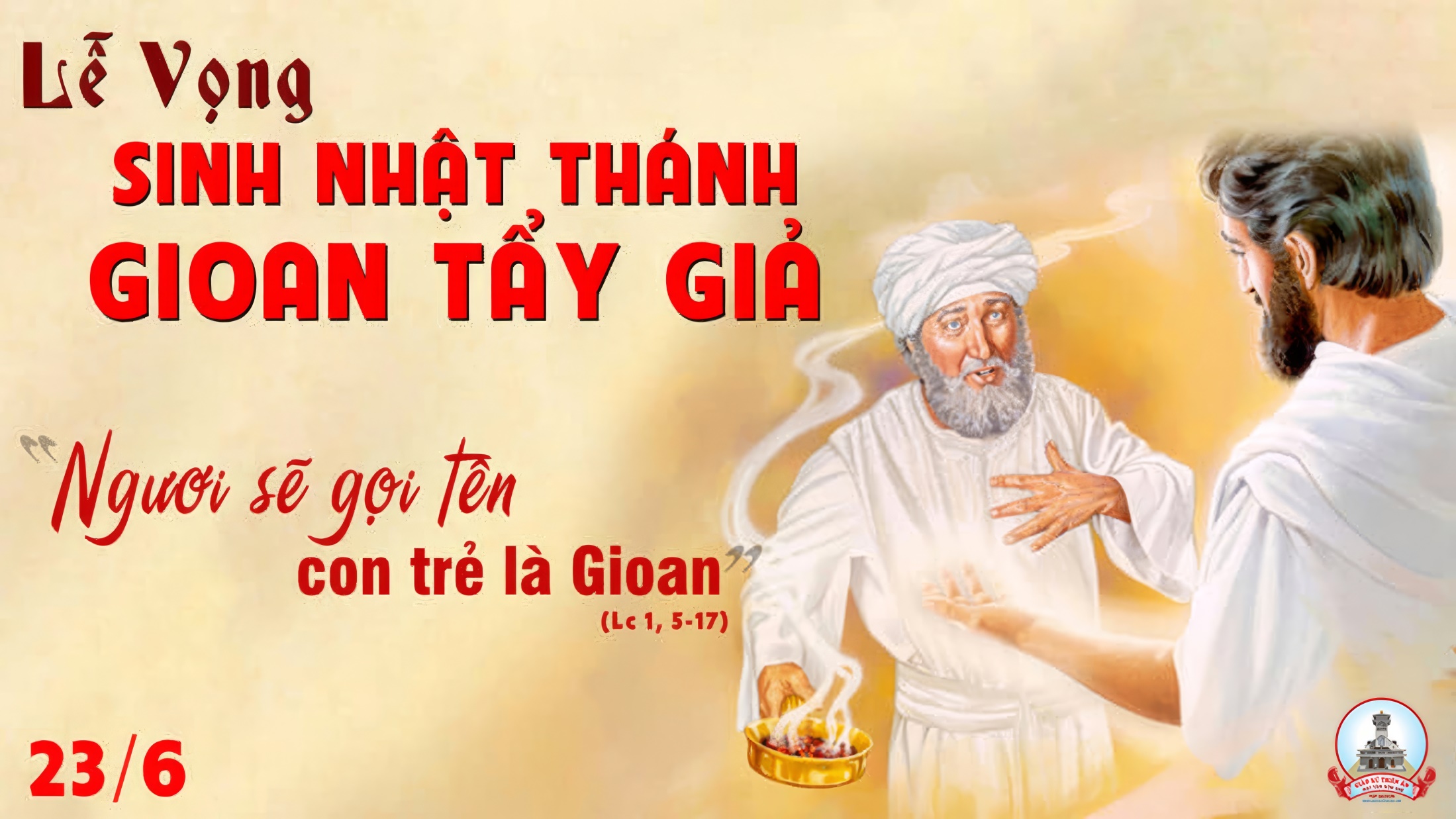 Ca Nguyện Hiệp LễTỪ THUỞ HOANG SƠ
Đk: Từ thuở hoang sơ nào! (Từ thuở hoang sơ nào). Mặt trời chưa ra đời (Mặt trời chưa ra đời). Tình yêu Chúa cao vời, phủ lấp đất trời, trải khắp muôn nơi.
…Một hạt cát bé nhỏ, (Một hạt cát bé nhỏ) Từ trong cõi đất bụi (Từ trong cõi đất bụi) Gọi con đến cõi đời làm kiếp con người, tình Chúa muôn đời sáng tươi.
Tk1: Đôi tay như võng êm đềm, đời con tay Chúa ru mềm, ngàn năm ru ân tình thánh Chúa ơi. Tình Chúa ấm êm, con tim như chiếc nôi hồng, hồn con tim Chúa ướp nồng, tình yêu cao hơn đỉnh Thái, Chúa ơi. Tình Chúa mênh mông.
Đk: Từ thuở hoang sơ nào! (Từ thuở hoang sơ nào). Mặt trời chưa ra đời (Mặt trời chưa ra đời). Tình yêu Chúa cao vời, phủ lấp đất trời, trải khắp muôn nơi.
…Một hạt cát bé nhỏ, (Một hạt cát bé nhỏ) Từ trong cõi đất bụi (Từ trong cõi đất bụi) Gọi con đến cõi đời làm kiếp con người, tình Chúa muôn đời sáng tươi.
Tk2: Sinh con trong cát bụi này, đời con năm tháng vơi đầy, mặc lên thân con Tình Thánh Chúa ơi. Tình Chúa lớn thay, nuôi con môi sữa ngọt ngào, tình yêu sao quá dạt dào, đời con trong tay của Chúa, Chúa ơi. Tình Chúa cao sâu.
Đk: Từ thuở hoang sơ nào! (Từ thuở hoang sơ nào). Mặt trời chưa ra đời (Mặt trời chưa ra đời). Tình yêu Chúa cao vời, phủ lấp đất trời, trải khắp muôn nơi.
…Một hạt cát bé nhỏ, (Một hạt cát bé nhỏ) Từ trong cõi đất bụi (Từ trong cõi đất bụi) Gọi con đến cõi đời làm kiếp con người, tình Chúa muôn đời sáng tươi.
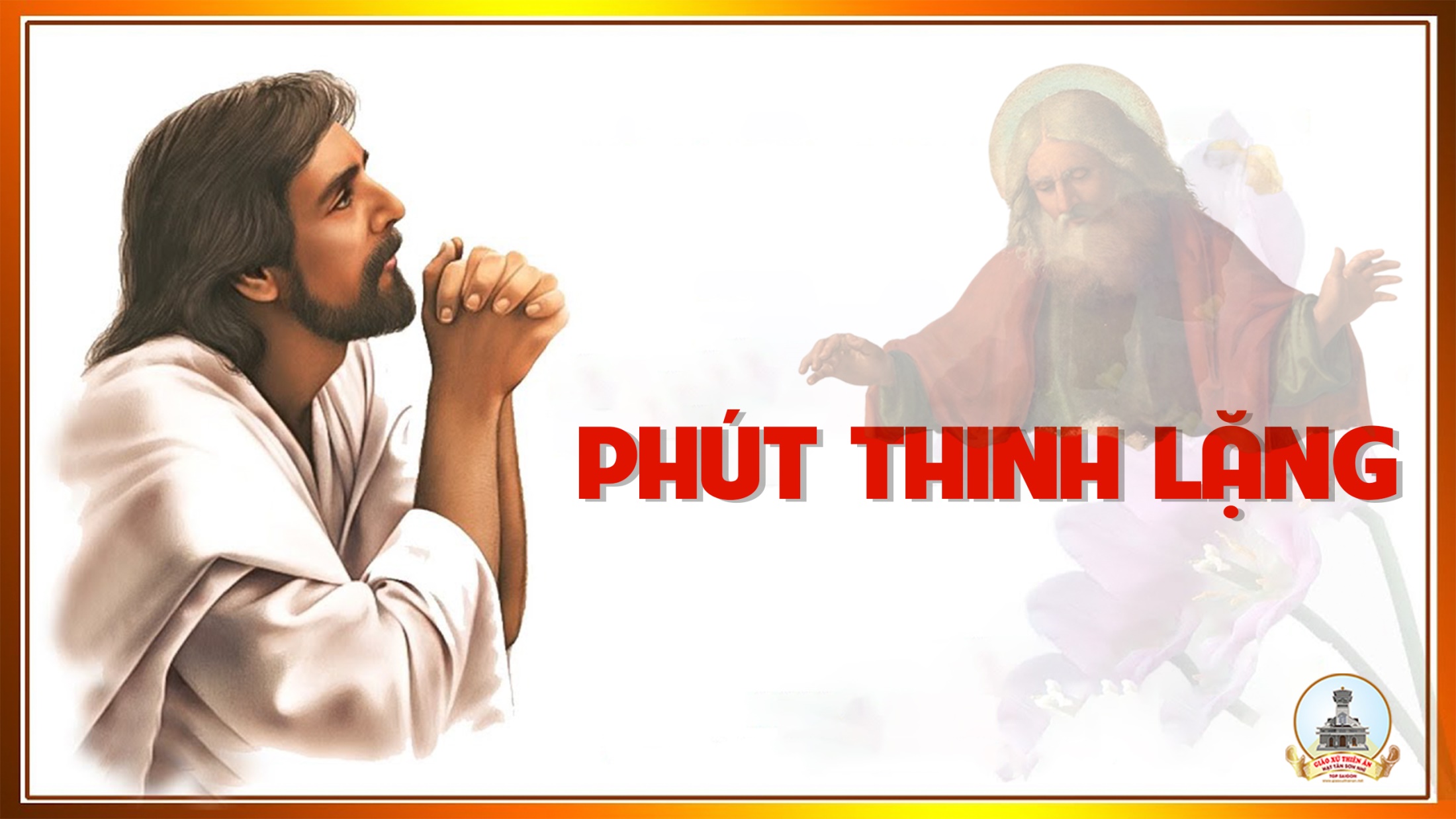 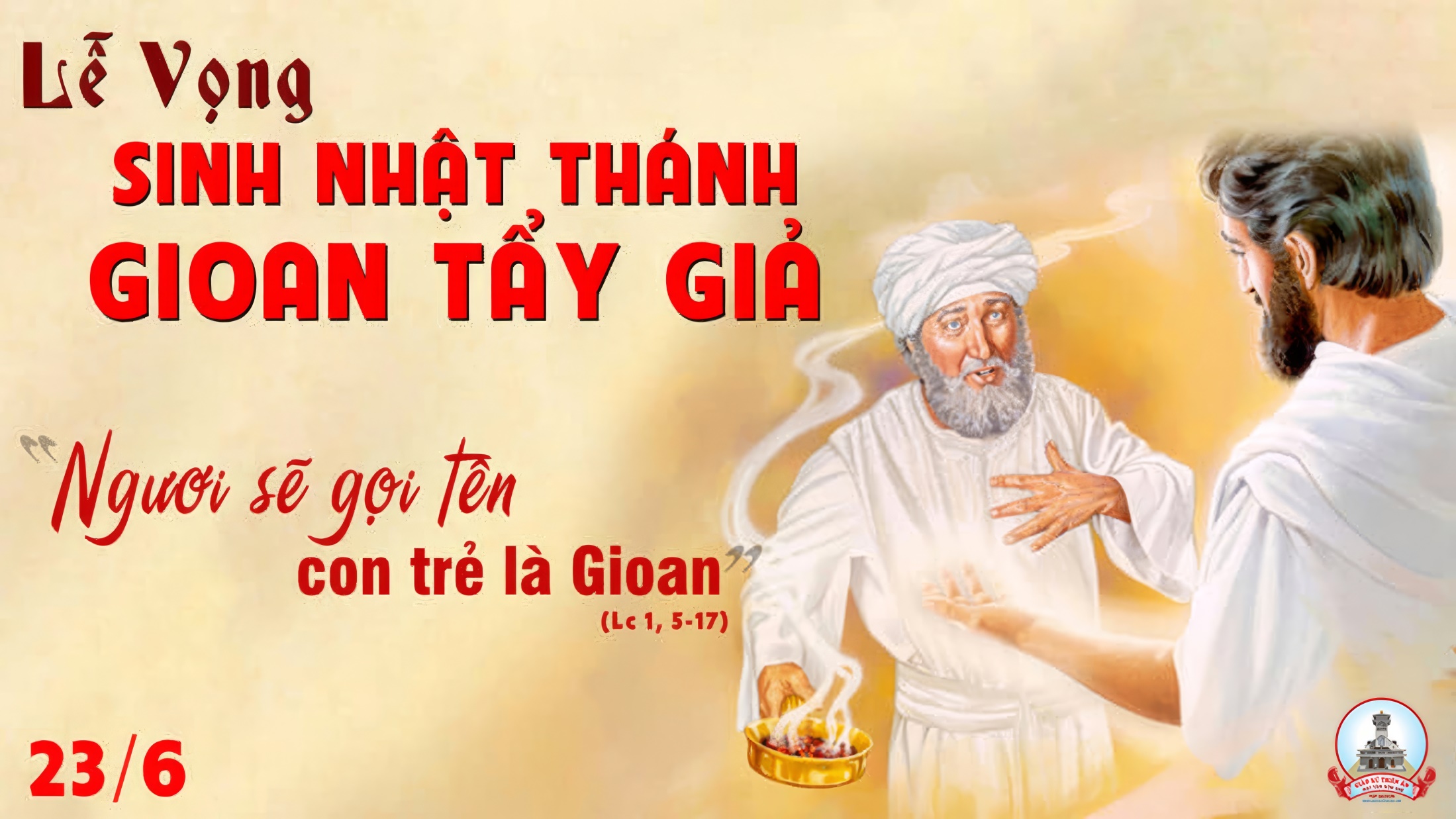 Ca Kết LễLÚA CHÍN ĐẦY ĐỒNGSơn Dương
Tk: Cùng ra đi ta mang Tin Mừng đến muôn miền dù gian lao nhưng ta vẫn hoài vững tâm. Lòng hân hoan vui hát ca là lời truyền rao chân lý cho thế trần lời Thiên  Chúa trổ bông.
Đk: Lúa chín cánh đồng bao la lung linh từng bông lúa vàng. Lời Chúa xưa như đang sai ta nào đứng lên đi mau đi mau nên thợ gặt trên cánh đồng xa
…Tiến bước với lòng hân hoan chung tay gặt lúa Nước Trời, vượt khó khăn qua bao gian nan lòng quyết tâm ta đi hiên ngang đem Tin Mừng gieo khắp mọi nơi.
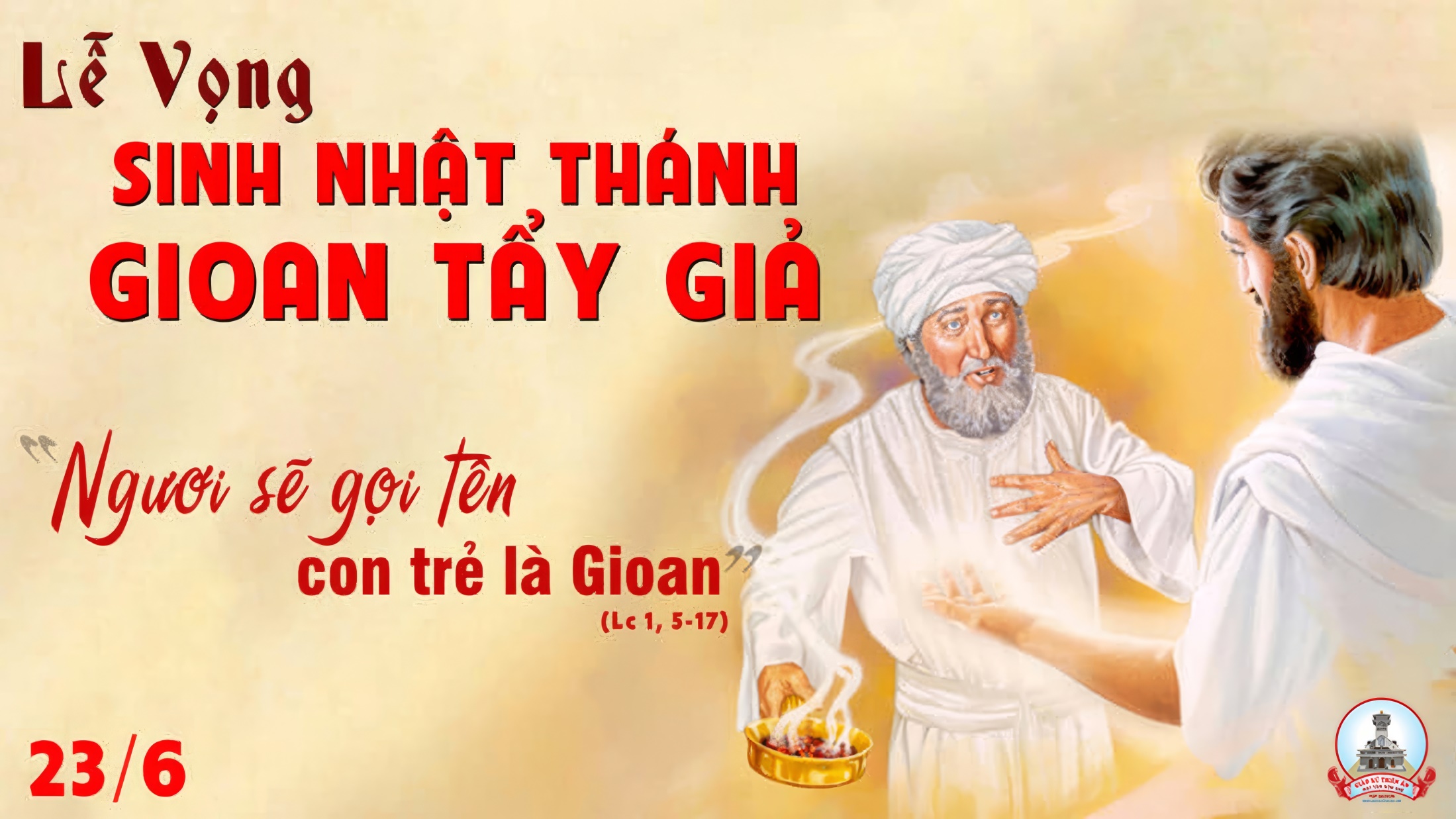